School Finance 102
Expectations & Best Practices 
OCCS Regional Board Training
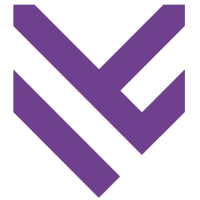 Agenda
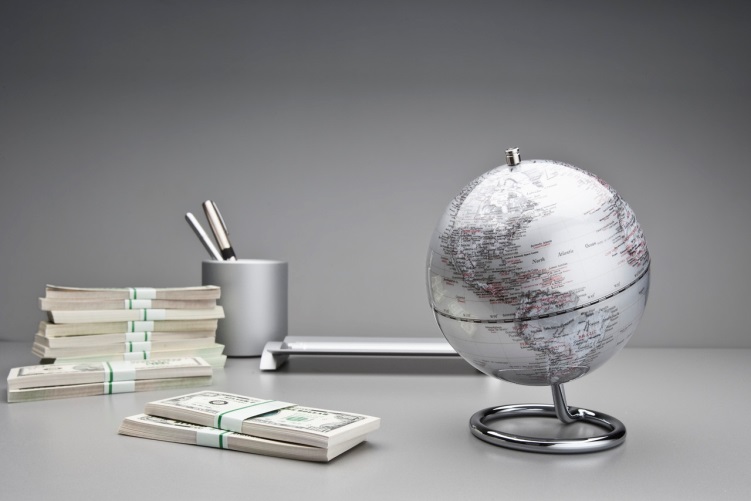 Today’s Goal
To help community school board members understand aspects of charter school funding and other financial matters in order to raise their level of comfort when faced with financial decisions.
Today’s Agenda:
State Funding
Federal Funding
Other Funding
Budgets and Financial Review
Five-Year Forecasts
Annual Financial Audits
OCCS Expectations
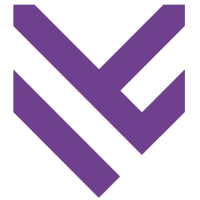 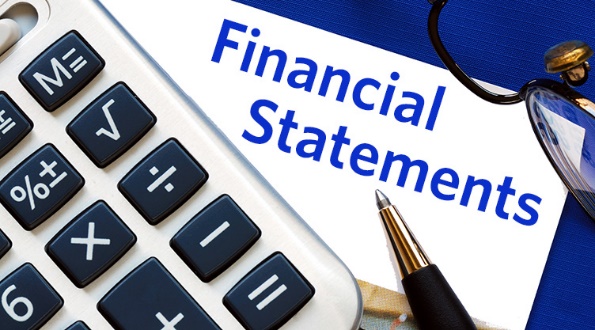 Financial Statement Formats
There is no “Correct Format”. What is usable and understandable to you.
What financial data do you need to make an informed decision for your school?
Keep it Simple - Institute a 10 Minute Rule
Finance Committee
Review Financials in detail and report a Summary to Full Board
Work with your School Treasurer
Best Practices
Monitoring & Projecting Cash Flows
Operations
Future Liabilities
Debt Service (if applicable)
Monitoring Budget
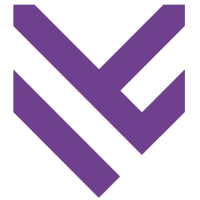 Fiscal Officer – Relationship
Independent Fiscal Officer – HB 2 Change
Requires fiscal officers to be employed by or engaged under a contract with the governing authority of the school
Intent – Keep Fiscal Officers acting in the best interest of the school/governing authority
Requirement can be Waived with Board Resolution but MUST also be Approved by Sponsor
OCCS Waiver Requirements
Treasurer has License, background checks and bond
Treasurer has never had a school deemed unauditable
The school’s prior year audit does not have Finding fore Recovery or Questioned Costs
Debt to Mgmt Co is not greater than Total Assets
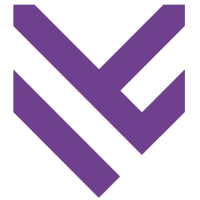 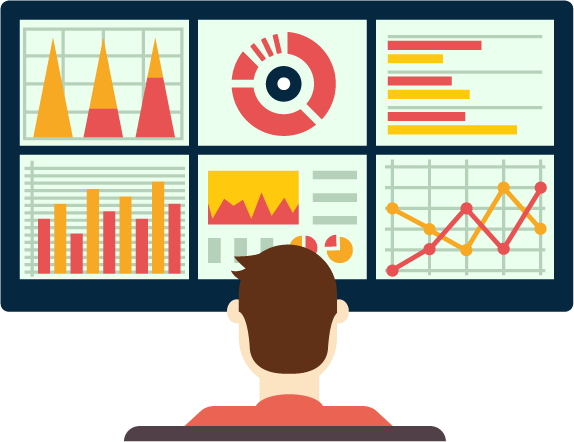 OCCS Monthly Monitoring
Enrollment
FTE and School Reported Headcounts
Fluctuations (decreases)
10%, Notes
15%, Formal Discussions
20%, Corrective Action
Budget vs. Actual
Comparison
Expenses Out of Line With:
Time of Year
Revenues
CASH
30-60 days on hand or Where are you going to get it?
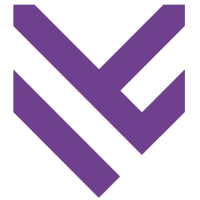 Forecasts
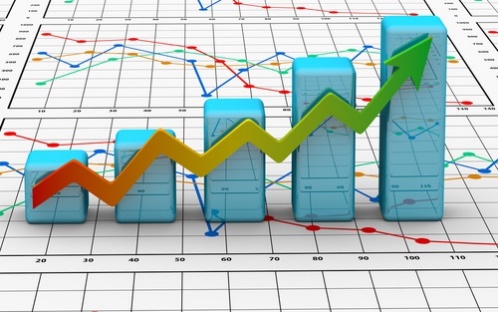 What will this information be used for?
October and May
START EARLY (2-3 months)
Time to understand, plan and make corrections
ORC 5705.391 & OAC 3301-92-04
If there is a deficit projected in one of the first three years forecasted there should be a PLAN in place to eliminate deficits.
Cash Basis – should not end in negative cash balance, there is a line for Debt Proceeds, Credits, etc.
REASONABLE Assumptions
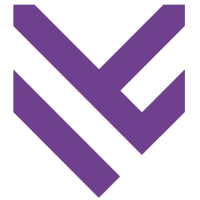 ODE Budgets – 3314.032 NEW
What will this information be used for?
Due October 31st each fiscal year
START EARLY (2-3 months)
Time to understand, plan and make corrections
USAS format
>20% Mgmt Co. must report in greater detail than “Purchased Services”
Need to submit RESOLUTION of approval
REASONABLE Assumptions
Budget Per Pupil
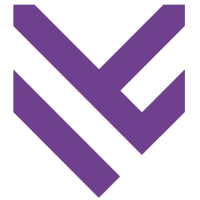 Audits
Expectation - Clean Audits
The financial data is often dated, however it is (relatively) Consistent.
Opinions
Unmodified - GOOD
Qualified (Qualifications) - BAD
Financial Statement Opinion, Federal Program Opinion
Emphases of Matter
Going Concerns
GASB 68 Effects
Findings
Material Weaknesses, Material Misstatements, Significant Deficiencies
Findings for Recovery, Questioned Costs
>= $5,000
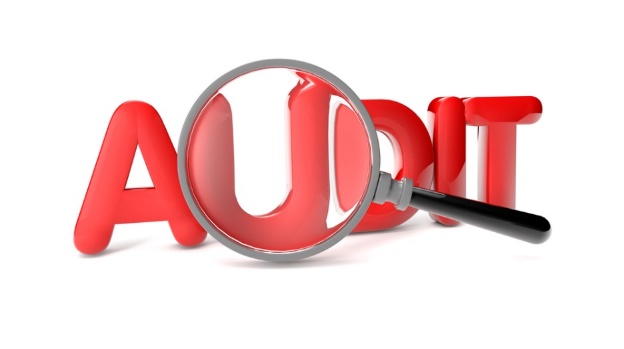 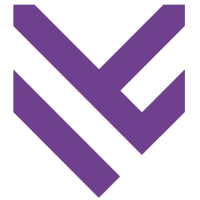 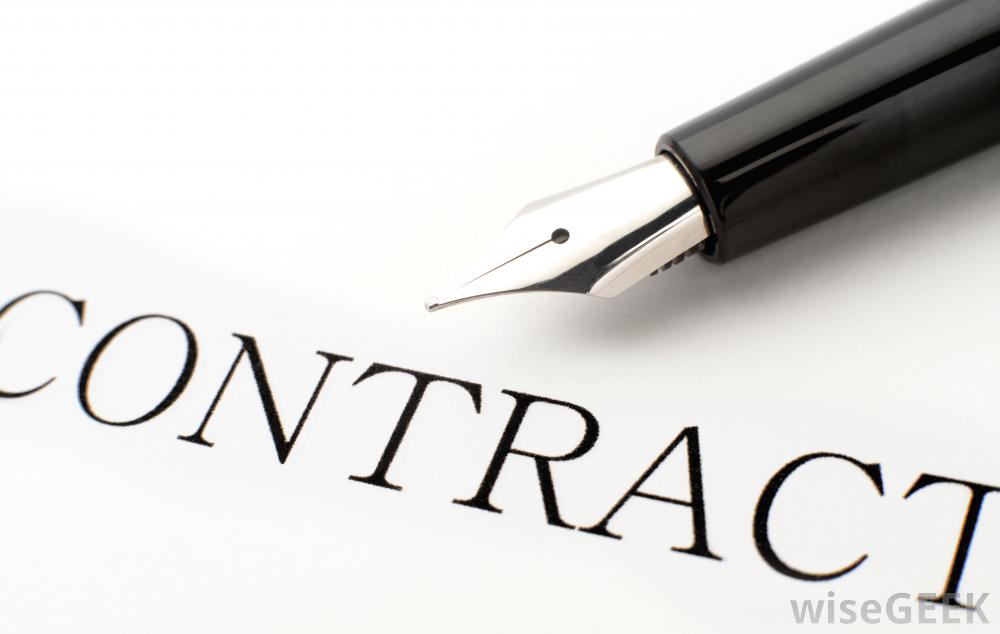 Contract Financial Goals
Does your school have Financial Goals?
Check your Attachment 5 – Performance and Accountability Plan
Make sure that your School Treasurer is Aware of these Goals
Goal Template (attachment)
Consequences
Considered OUT OF COMPLIANCE WITH CHARTER CONTRACT
Corrective Action Plans
Self-Initiated
OCCS Letter of Concern
OCCS Probation
OCCS Intent to Suspend
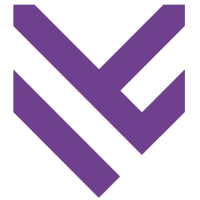 Reauthorization
Financial Data Dashboard
Meeting Financial Standards each year of the school’s Contract.
Annual Audit Standards
GASB 68 Effects not considered
Assets to Liabilities (Current and Multi-Year)
Cash on Hand
Total Margin and Three-Year Aggregated Total Margin
FTE Variance v. Budget (FTE Trends)
Consequences of Not Meeting Standards
Renewed or Non-renewed
Trending Up or Down?
Reasonable Exceptions
Non-Renewed, Closure
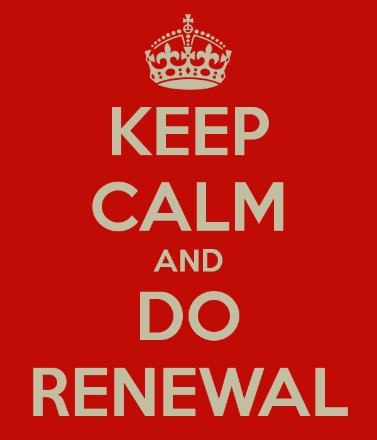 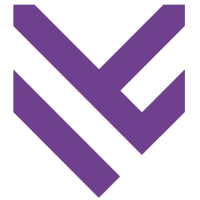 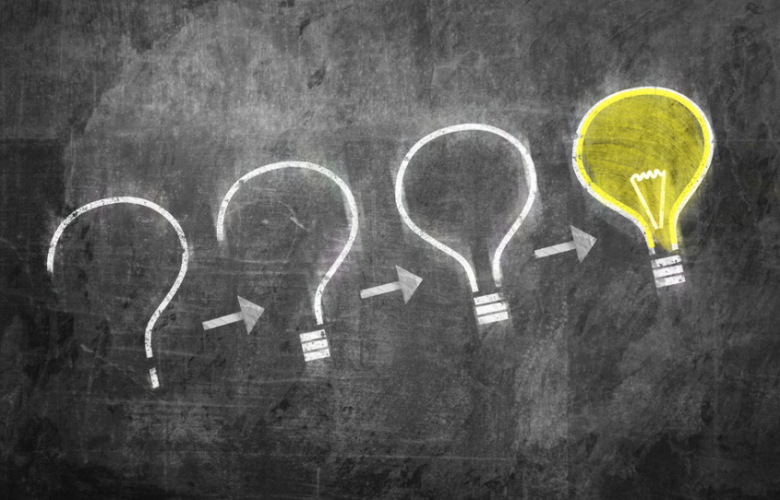 Questions?
Adrianne Shreve
(419) 720-5202
adrianne@ohioschools.org
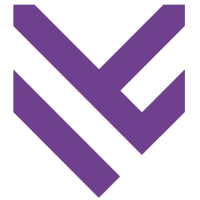